MONEY
THE SECRET PILLARS 	    			OF CAPITALISM
Land Control and Debt-Money: Two systems that enslave us and how we can change them …
LAND
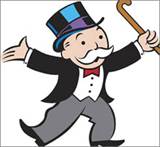 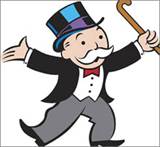 The private collection of land rent usurps value created by nature and society.  The issuance of debt-money by private commercial banks and private federal reserve banks creates a system of control over government, corporations, and citizens alike.  

These are the two main structural flaws in our economic system, causing unemployment, poverty, and other social ills.  Come and hear common-sense solutions.
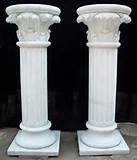 Money Creation
Economic Rent
[Speaker Notes: Get a better labor image]
The Problem
At the root of today’s economic problems lies the fact that we have never been true to Thomas Jefferson’s Principle:

	Equal rights for all; special privileges to none.

As a result, instead of economic justice we have a privileged class who threaten to destroy everything we have worked so hard to achieve
MONEY
LAND
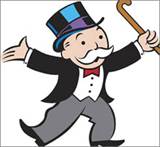 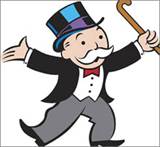 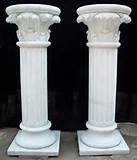 Economic Rent
Money Creation
[Speaker Notes: Current conditions illustrate a disproportionate distribution of wealth and ordinary citizens are being faced with many  burdens such as heavy taxation environmental depravation, massive unemployment, lack of housing and homelessness, and various aspects  of poverty …]
Land
Economic Rent
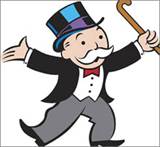 The master key to unlocking the solution to our current economic predicament is an understanding of 
“Economic Rent.”
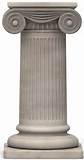 [Speaker Notes: In order to explain economic rent we need to define the basic terms in economics- so let us begin by asking the question

Note-before defining economic rent let us take a step back and look at the discipline of economics to define some key words and concepts.]
What is Economics?
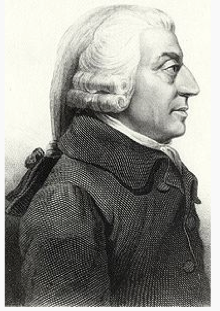 Classical Economists
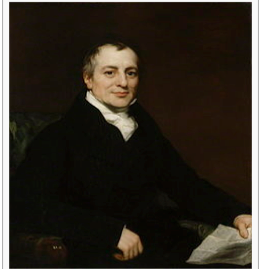 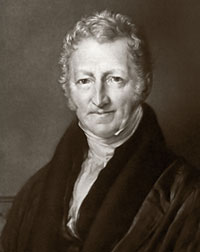 Adam Smith
David Ricardo
Thomas Malthus
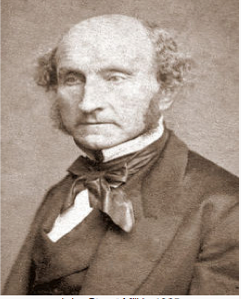 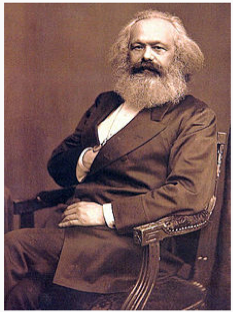 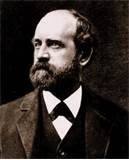 John Stuart Mill
Karl Marx
Henry George
[Speaker Notes: The Modern discipline begins with the beginning of the industrial civilization coming out the medieval times…economists such as the classical economic were trying to analyze these events]
ECONOMICS
A social science, 
that examines the nature of WEALTH                  and the natural and man-made laws, governing its PRODUCTION and DISTRIBUTION.
[Speaker Notes: Now that we have defined economics let’s now look at some key words wealth , production , distribution]
Wealth

The product of LAND transformed by LABOR and CAPITAL to satisfy human desires …
[Speaker Notes: So now we expand on what land and labor is …]
How is wealth produced?

			Factors of Production

LAND 
LABOR 
CAPITAL
[Speaker Notes: Look at these three factors in relationship to wealth … lets define wealth
This a summary ( see next slides)]
Land

The entire material universe, excluding people and their products.
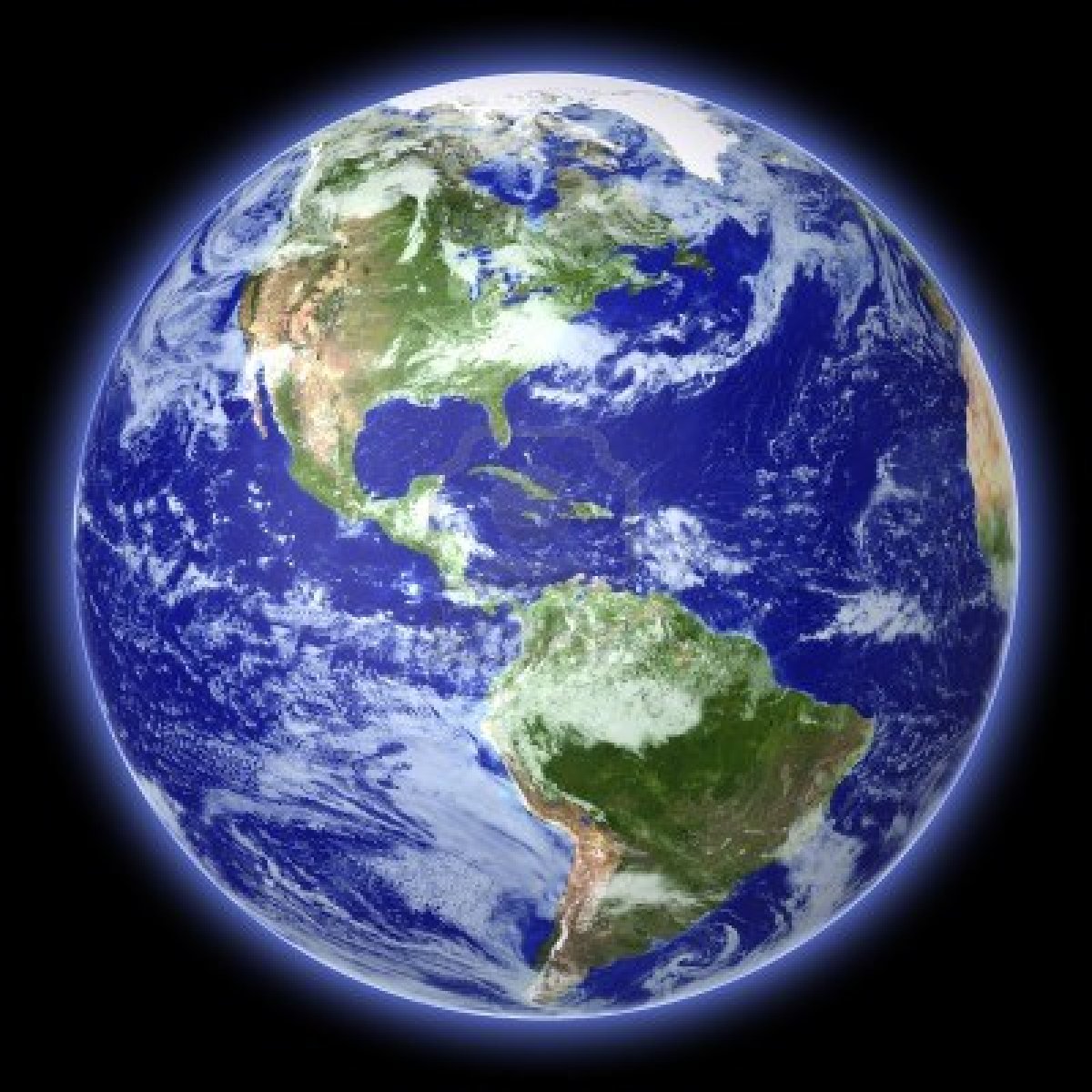 [Speaker Notes: This includes the oceans, skies, fish, and all natural resources ie another way to think of land is  the commons( not man-made) a common heritage of humanity
“all that we share” or “ everything that belongs to all of us” … we then look at how we transform land using labor
Note land is the platform from which labor launches all of its productive activities. It is also the storehouse form which labor acquires all the natural resources from al its productive activities …]
The Commons

Land is the most fundamental example of the Commons. We can describe the Commons as: Everything that belongs to all of us .
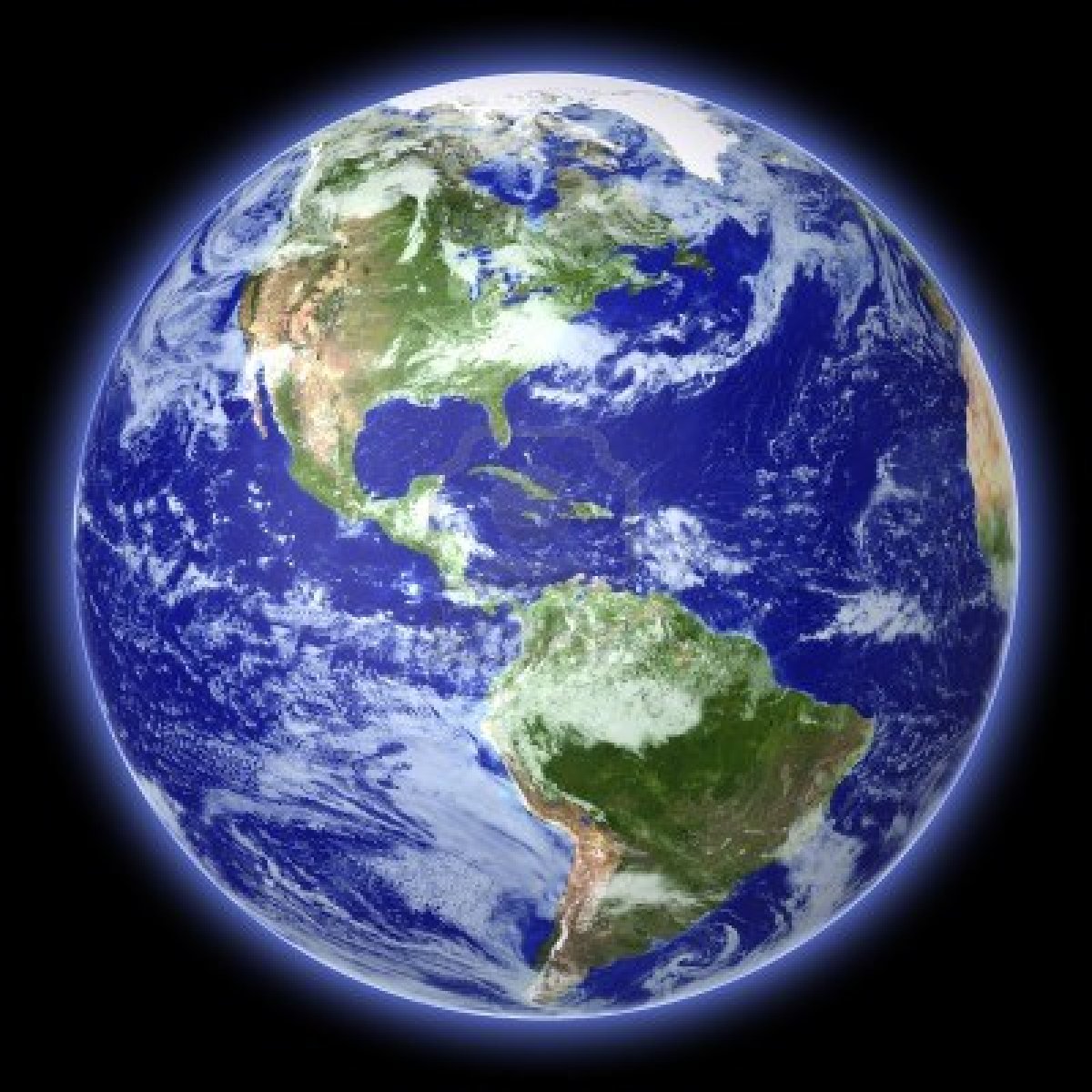 [Speaker Notes: Some of these things seem obvious but we need to take some time to define these concepts and keep them clear in mind]
Labor

All human exertion, mental and physical, 
in the production of wealth.
Teacher images
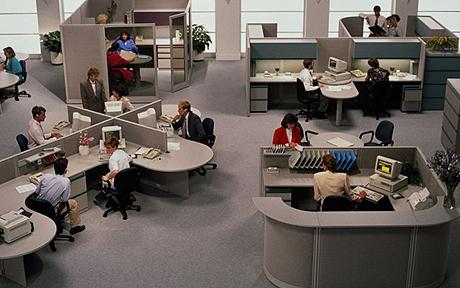 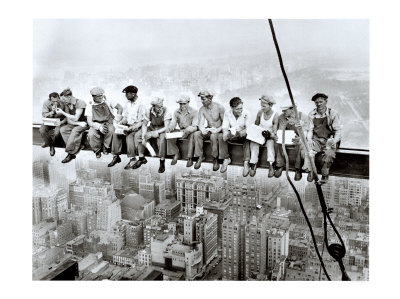 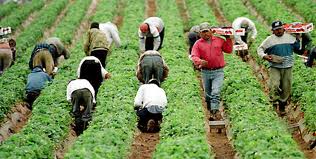 [Speaker Notes: Make the point: these things are very basic – you can’t miss the point everything labor is done on the land 
Note; one can think of labor as the active factor and land as the passive factor. They are the two primary factors in the production of wealth. A third factor which arises from the primary factors is capital.]
Capital

Wealth that 
is used to 
produce more wealth
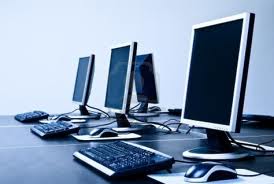 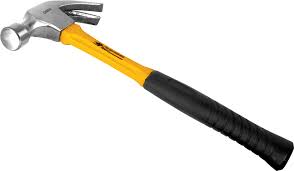 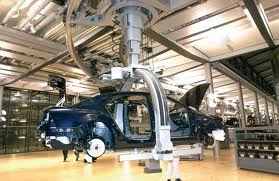 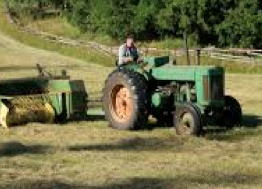 [Speaker Notes: Land and labor are primary and capital is subset ie secondary]
Factors of Production
[Speaker Notes: So there is the EASY part – we have PRODUCED all the WEALTH – this Is a natural law that happened throughout all of human history and civilizations to satisfy their needs … now we get into the interesting part DISTRIBUTING THE WEALTH –this is where the FUN starts]
How is wealth distributed?
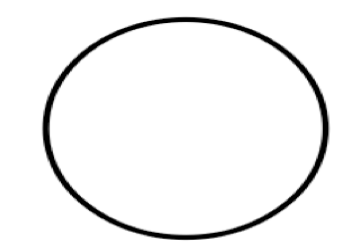 WEALTH
[Speaker Notes: Now we talk about the contentious part how is wealth distributed]
Production of Wealth
Land
Labor
Capital
[Speaker Notes: These are  the three factors that produced it ( inputs) so logically/reasonable/moral that will be the factors that it will go back to –this is the way the classical economists saw it –they had certain terms they use for it …]
Distribution of Wealth
Economic
Rent
   (Land)
Wages
  (Labor)
Economic Rent
Wages
Economic Rent
Return to Capital Goods
                 (Capital)
Return to capital goods
[Speaker Notes: Classical economists call the outputs of the avenues of distribution… Ron ‘s section begins here focusing on economic RENT 
Another way to look at labor capital is saved up labor – we FOCUS on the economic rent because such a HUGE percentage of it goes to a small group of people and as such is HIDDEN …]
Economic Rent 








The master key to unlocking the solution to our current economic predicament
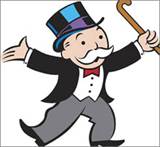 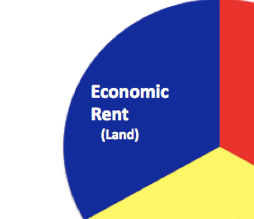 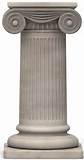 [Speaker Notes: To illustration how we can determine the economic rent let us at the example of the island of manhattan 
Note]
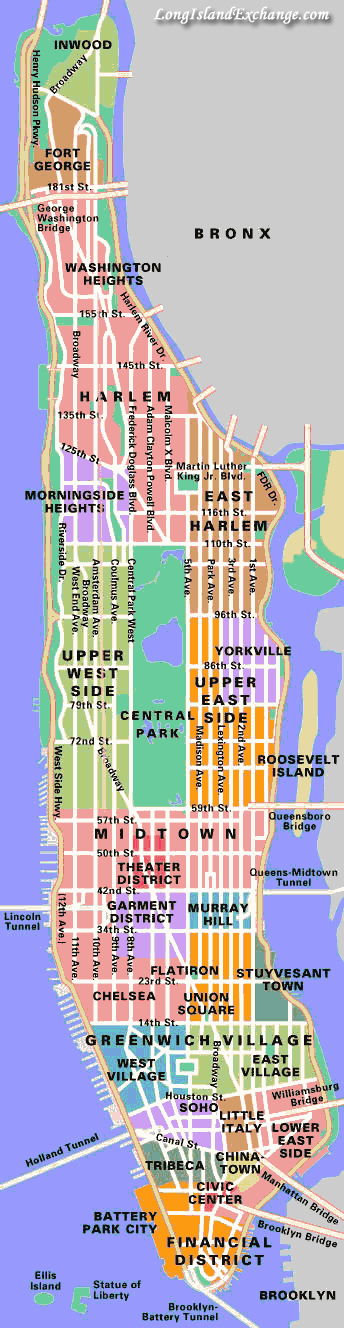 Manhattan Island
[Speaker Notes: The productive value of land will closely correspond to its market price- so let us look at some typical market prices of land in Manhattan]
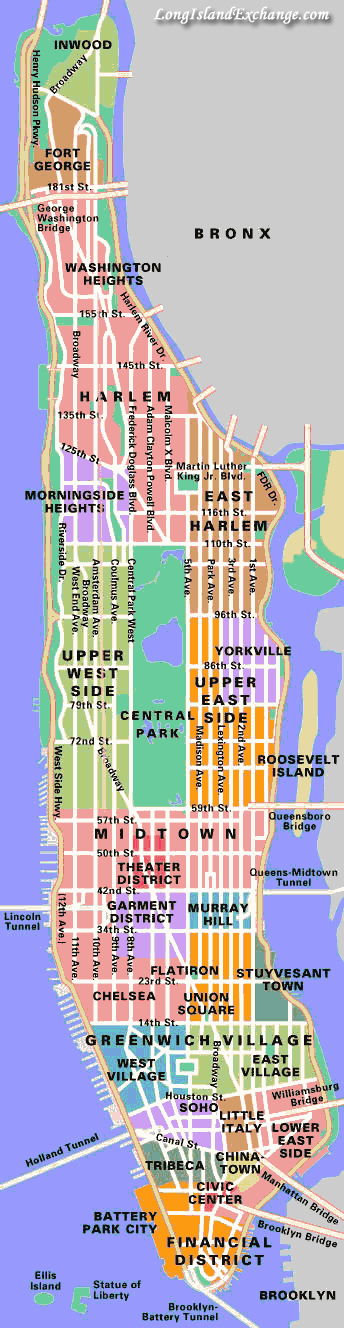 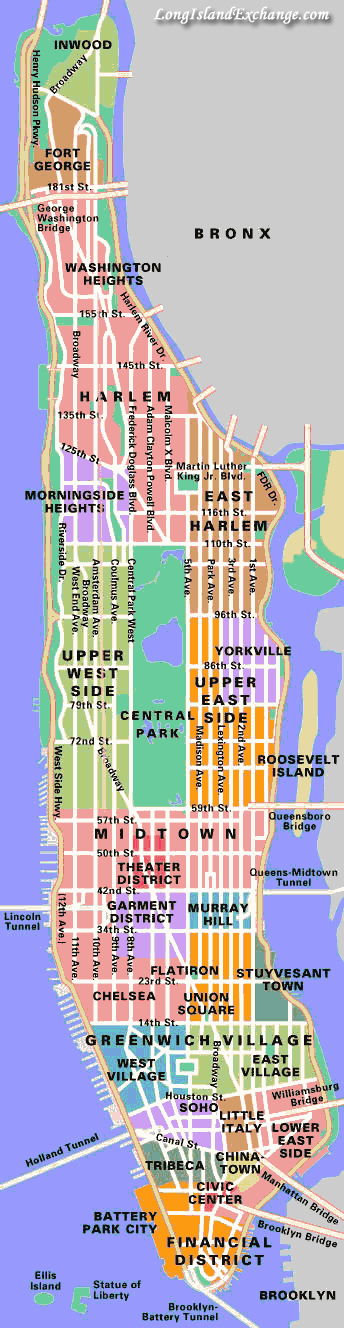 Average Land Prices Per Square Foot

$150         Inwood

$250  	Washington Heights 

$500	 HARLEM

$1,500	Morningside Heights
		Columbia University

$3,500	UPPER EAST SIDE

$2,000	UPPER West SIDE

$2,500	59th COLUMBUS CIRCLE

$2,000	42ND ST – TIMES SQUARE
$1,800	Chelsea

$2,000	Pace University
$1,400	Lower East Side

$2,700	Wall Street










[Speaker Notes: Lets translate this to a bar graph]
Land Prices in Manhattan Per Square Foot
Economic Model
Ceteris Parebis:
“holding all else constant”
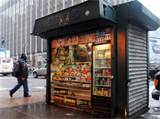 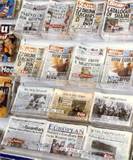 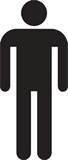 Capital
Labor
[Speaker Notes: What we are interested in Is the economic rent so we are going to hold the other two factors constant – the latin term for this is Ceteris Parebis – for illustrative purpose we are going use a typical manhattan news stand and attendant – if we super impose this on our previous diagram this is what we get …]
Ceteris Parebis
The Margin
The least productive site under equal market conditions
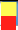 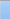 Economic Rent
Return to capital
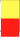 wages
Economic Rent
That portion of the wealth yielded on a piece of land in excess of that yielded at the margin under equal market conditions.
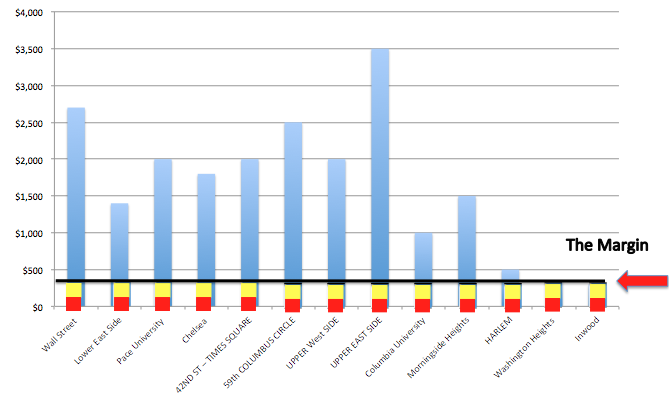 The first demand of the Communist Manifesto.

Abolition of property in land and application of all rents of land to public purposes .

Karl Marx
Solution
A. The economic rent which is due to the land i.e. the commons should be distributed to the community for the common good.

B. ALL taxes on labor and capital can then be abolished. 

Equal opportunities for all;  special privileges to none.
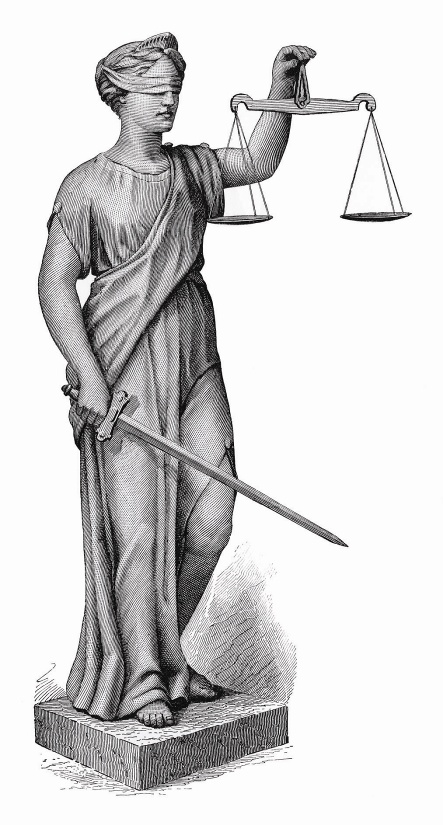 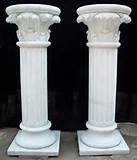 [Speaker Notes: This is will be possible when the economic rent which belongs to all of us is shared by all of us and not taken away by a privileged few …]
Public money
27
What is money?
Public vs Private control  of money issuance 
Our present debt-based money
28
What is money?
29
90% or more of our money is account money
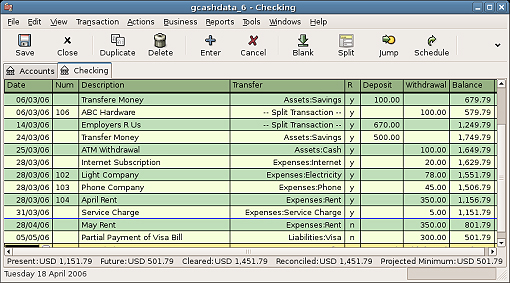 10% or less of our money is coins and bills
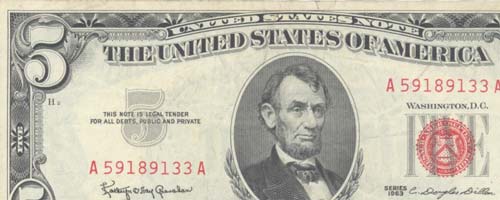 30
Account money is nothing new
Ancient Mesopotamia, 3500 BC, clay tablets with Cuneiform records of debts “payable to the bearer.”“Some of the very first written documents that have come down to us are Mesopotamian tablets recording credits and debits”  – Graeber, Debt: The First 5,000 Years
31
Some examples of money
Account balances
Cattle
Cowry shells
Leather money
Beads
Tool money
Clay tablets recording debt payable to the bearer
Sacks of grain
Metals by weight
Shekel
Coins
Bills of exchange
Assignable promissory notes (goldsmiths)
Tally sticks
Tobacco
Beaver skins
Banknotes
Paper money
New account money created as loans
New account money created debt-free by government
32
Money has taken many forms.

What makes them all be money, i.e.
What is the nature of money?
Different forms of money all function as a


Medium of exchange

Unit of measure
Store of value
Why do people accept money in return for their labor and goods?
Is a society's money system a public matter?
The money supply
Overall quantity of money


Does the overall quantity of money affect price levels?
Review so far
Money is whatever functions as medium of exchange for a community or society
The overall quantity of money is a crucial variable for maintaining stable wage and price levels
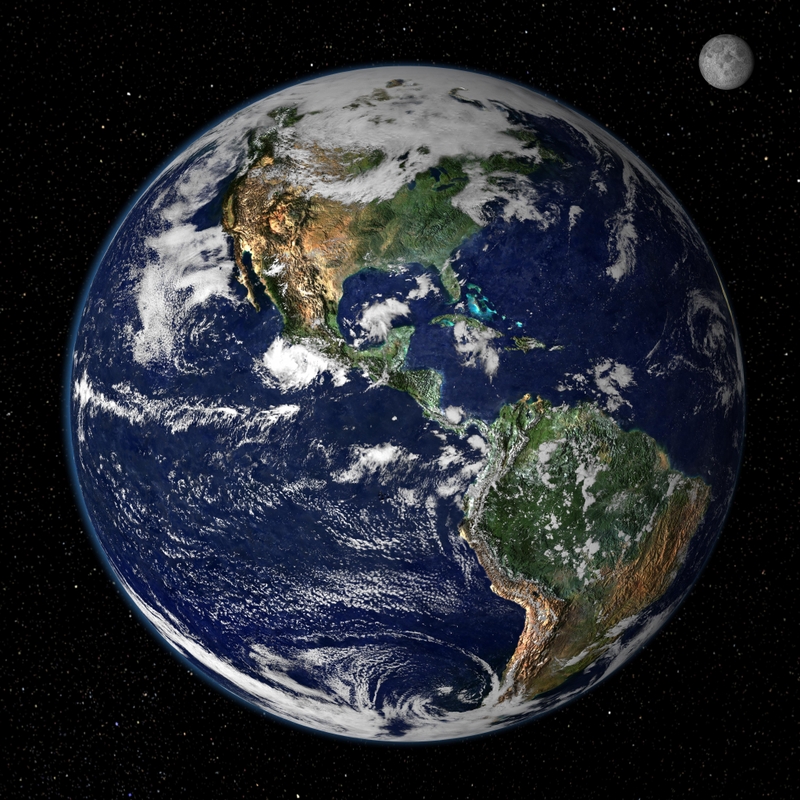 The Commons
Earth or Nature         (ground, water, air, frequencies, ...)
Cultural heritage        (money, language, art, knowledge, customs, ...)

What IF :
Money        (shared medium of exchange)
Some examples of money
Account balances
Cattle
Cowry shells
Leather money
Beads
Tool money
Clay tablets recording debt payable to the bearer
Sacks of grain
Metals by weight
Shekel
Coins
Bills of exchange
Assignable promissory notes (goldsmiths)
Tally sticks
Tobacco
Beaver skins
Banknotes
Paper money
New account money created as loans
New account money created debt-free by government
41
We can classify forms of money into these types:
42
Public vs Private control  of money issuance
U.S. MONETARY HISTORY
PUBLIC
Colonial scrip
Continentals
US Mint (coinage)
United States Notes (1862-1971)
VS
PRIVATE
Commodity monies
Bank credit money has dominated
Central banks
First Bank of the US 
Second Bank of the US
Federal Reserve System
44
Colonial currencies
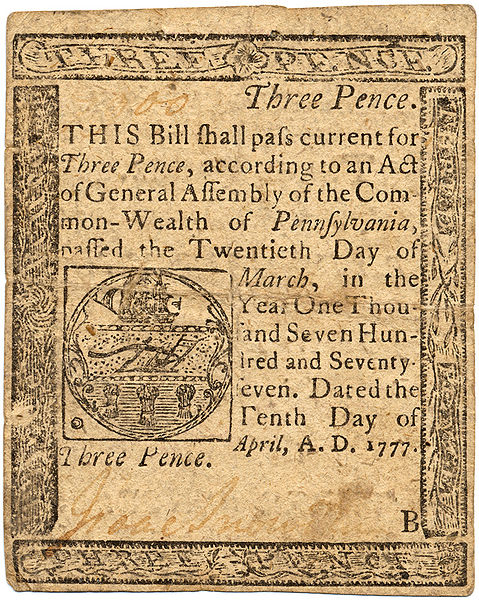 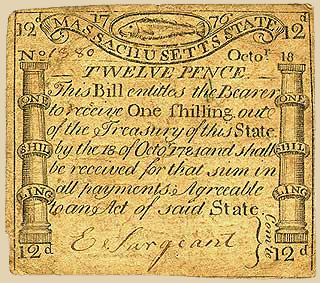 45
Continental currency
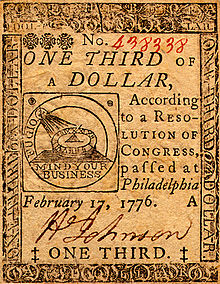 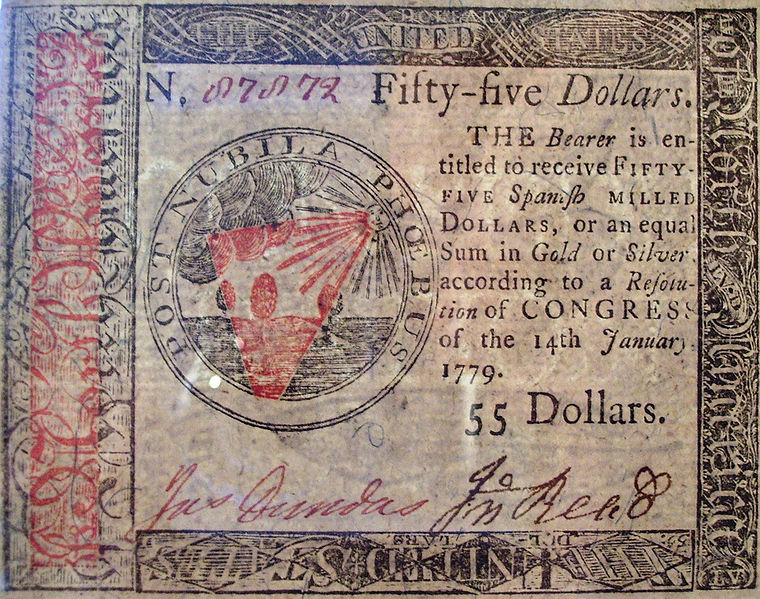 46
United States Mint
Created with the Coinage Act of 1792
47
Legal Tender Acts (1862-3)
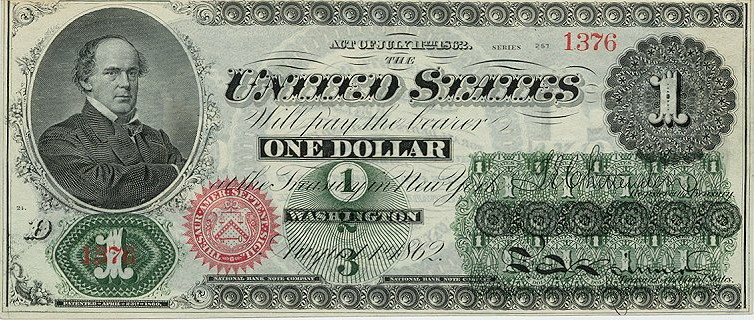 US Notes 1862 - 1971
48
Article I, Section 8of the United States Constitution
The Congress shall have power
Clause 1:    To lay and collect Taxes
Clause 2:    To borrow Money
Clause 5:    To coin Money, regulate the Value thereof
49
“The mistake … lies in fearing money and trusting debt.”
– Professor Henry Simons
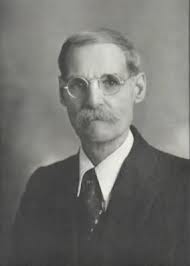 50
Banks have been given license to create money
When a loan is approved, a bookkeeping entry is made.
The entry in the borrower's account is new money.
Debt-money is extinguished when loan principals are repaid.
Same story before and after 1913 (Federal Reserve Act):  >90% of our circulating medium is created by bank loans.
The Federal Reserve System
did not change the above fact
Privately owned, by its shareholders.
Its shareholders are the member banks.
The US President appoints the 7 members of the Federal Reserve Board of Governors.
Who do you think controls the System?
52
An unjust privilege
As long as banks create money that didn't exist before the loan,
we have a recipe for transfer of money from the many to the few.
Frederick Soddy
1877-1956, English chemist
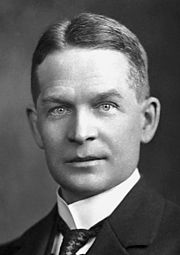 In four books written from 1921 to 1934, Soddy carried on a "campaign for a radical restructuring of global monetary relationships", offering a perspective on economics rooted in physics … Soddy wrote that financial debts grew exponentially at compound interest but the real economy was based on exhaustible stocks of fossil fuels. Energy obtained from the fossil fuels could not be used again. This criticism of economic growth is echoed by his intellectual heirs in the now emergent field of ecological economics.
http://archive.org/stream/roleofmoney032861mbp#page/n11/mode/2up      Soddy, The Role of Money (1934)
54
Frederick SoddyThe Role of Money (1934)
PREFACE

This book attempts to clear up the mystery of money in its social aspect.
...
The “money-power” … to create and destroy money by adding and withdrawing figures in bank ledgers, without the slightest concern for the interests of the community or the real role that money ought to perform therein.
[a few] have realized the enormous significance of this money power … its key position in shaping the course of world events through the ages. … To allow it [monetary system] to become a source of revenue to private issuers is to create, first, a secret and illicit arm of the government and, last, a rival power strong enough ultimately to overthrow all other forms of government.
55
What type we accept as our money has far-reaching consequences
Medium of exchange

Shall money be
some valuable commodity?           (intrinsic value)
credit?                                                  (abstract)
publicly issued, debt-free?    (abstract)
Who shall control our money system?
56
“Nationalize Money, Not Banks”Herman Daly, ecological economist
”If our present banking system … seems “screwy” to you, it should. Why should money, a public utility (serving the public as medium of exchange, store of value, and unit of account), be largely the by-product of private lending and borrowing? Is that really an improvement over being a by-product of private gold mining, as it was under the gold standard? The best way to sabotage a system is hobble it by tying together two of its separate parts, creating an unnecessary and obstructive connection. Why should the public pay interest to the private banking sector to provide a medium of exchange that the government can provide at little or no cost?”
57
Public money
Separation of

money issuance (public)

from

money lending (private)
58
“Nationalize Money, Not Banks”Herman Daly
“Is there not a better away? Yes, there is. We need not go back to the gold standard. Keep fiat money, but move from fractional reserve banking to a system of 100% reserve requirements.”
59
TOPICTHE CURRENT MONETARY SYSTEM:PRIVATELY ISSUED MONEY
THE CURRENT MONETARY SYSTEMis PRIVATE
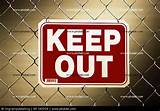 PRIVATE commercial banks
create bank credit…..

which functions as money
but is DEBT.
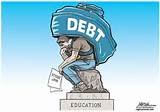 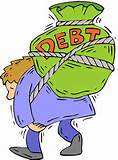 PRIVATE COMMERCIAL BANKS –
DO NOT TAKE YOUR DEPOSITS  --   AND LEND THEM TO BORROWERS
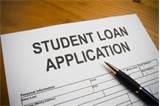 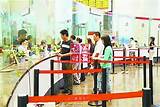 NO
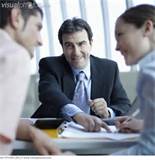 IT IS THE EXACT OPPOSITE !!!
A borrower signs a loan contract,
and the BANK CREATES A DEPOSIT 
in the borrower’s account
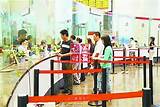 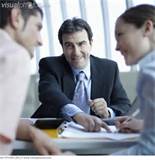 CREATE
LOANS
DEPOSITS
OUR MONEY IS CREATED 
OUT OF DEBT TO PRIVATE BANKS….
for the benefit of the few
TOPICTHE PRIVATE FEDERAL RESERVE SYSTEMANDTHE BOOM AND BUST CYCLE
THE FEDERAL RESERVE BANKING BILLWAS PASSED BY CONGRESS IN 1913(BUT SECRETLY WRITTEN BY BANKERS IN 1910)
ALL SHARES of the Federal Reserves
Banks are owned by its member banks

PRIVATE member commercial banks:
NEW YORK FEDERAL RESERVE BANK
GOLDMAN SACHS
CITIGROUP
BANK OF
AMERICA
J.P.MORGAN
CHASE
UBS
ETC.
HSBC
DEUTSCHE BANK
All you need is a bookkeeper to open a bank.
#1  Commercial banks create our MONEY SUPPLY from LOANS
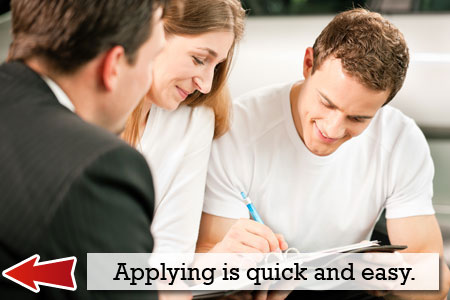 BANK GETS
CUSTOMER GETS
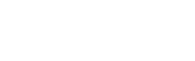 BORROWER will find $20,000 added to  his account …..
+  $20,000
DEPOSIT
LOAN CONTRACT
for $20,000
#2   THE BANK NEVER CREATES THE MONEY FOR THE INTEREST.
CUSTOMER’S
ACCOUNT
BANK’S  ASSET
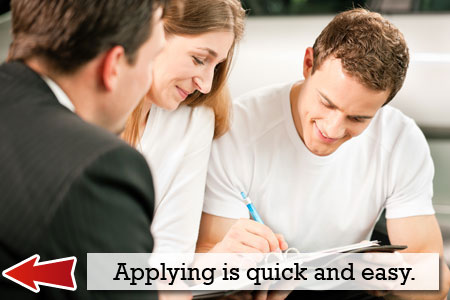 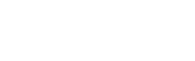 +  $20,000
DEPOSIT
LOAN CONTRACT
for $20,000
INTEREST MUST COME FROM THE EXISTING MONEY SUPPLY…
DEBTS TO BE PAID

Principal + Interest
MONEY SUPPLY

          PRINCIPAL ONLY
DEMAND > SUPPLY
#3  WHEN A LOAN IS PAID OFF…..
LOAN ACCOUNT
BANK’S  ASSET
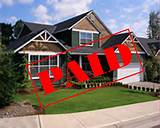 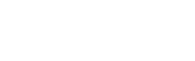 PRINCIPAL disappears
$0.00
LOAN CONTRACT
EXPIRES
INTEREST remains with bank
30,000.00
INTEREST
INCOME
#4 WHEN A BORROWER DEFAULTS…..
LOAN ACCOUNT
BANK’S  ASSET
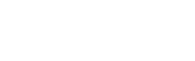 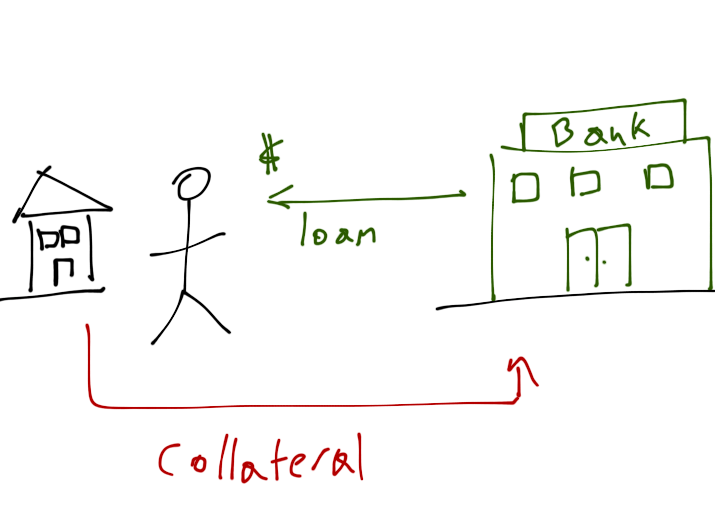 PRINCIPAL disappears
LOAN CONTRACT
EXPIRES
$0.00
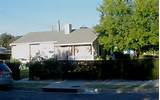 Bank gets
COLLATERAL
to sell
MONEY SUPPLY SHRINKS….
WHEN LOANS ARE PAID OFF OR DEFAULT
MONEY SUPPLY
MONEY SUPPLY
MONEY SUPPLY BALLOONS….
WHEN BANKS GIVE LOTS OF LOANS
MONEY SUPPLY
MONEY SUPPLY
THE BOOM AND BUST MONETARY CYCLE
WHEN ANYONE CAN GET A LOAN –
EXPANDING MONEY SUPPLY
WHEN BANKS REFUSE LOANS -
COLLAPSING MONEY SUPPLY
“Economy in great” BUY, BUY, BUY
HOUSE PRICES UP!
STOCK PRICES UP!
BORROW to buy that stock or house!
More and more debt……
“Market is shaky!”  SELL, SELL, SELL….. 
FALLING PRICES……
UNEMPLOYMENT… 
BANKRUPTCIES…..
1% buys up assets cheap……
THE ‘BUSINESS CYCLE’…….
        IS A BANK CREDIT CREATION CYCLE,
 creating instability for all citizens
 benefiting the few
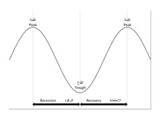 OUR COUNTRY DOES NOT HAVE
A STABLE MONEY SUPPLY
WE ARE AT THE MERCY OF PRIVATE BANKS ISSUING OUR MONEY
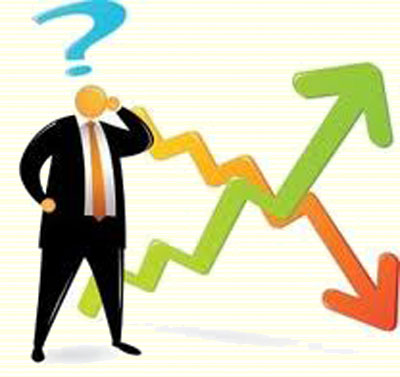 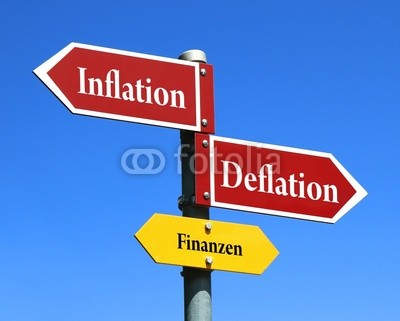 TOPICEFFECTS OF PRIVATELY ISSUED MONEY“whoever controls the money system, over time will control the nation”
GOVERNMENT DEBT (mostly owned by 1%)= CONCENTRATES WEALTH
INTEREST PAID ON DEBT
 (BILLIONS)
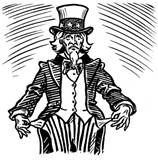 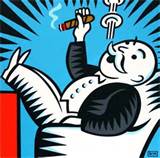 16.7 TRILLION  $ DEBT
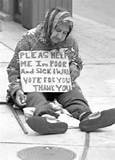 BOOM & BUST CYCLE CONCENTRATES WEALTH
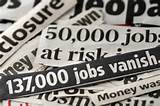 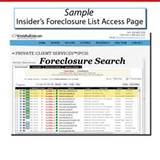 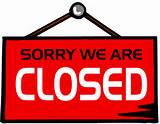 HOMELESSNESS
UNEMPLOYMENT
BUSINESS BANKRUPTCIES
HOUSES – PUBLIC UTILITIES – MINES – LAND….
INTEREST CONCENTRATES WEALTH………..
RETAILERS
HOUSEHOLDS
SMALL BUSINESS LOAN INTEREST
MORTGAGE INTEREST
PRIVATE
BANKS
CORPORATE LOAN INTEREST
FEDERAL  DEBT
INTEREST
LABOR
PRODUCTION
DISTRIBUTION
THE BANKS’ DECIDING WHO GETS MONEY (LOANS)…..
CONCENTRATES POWER
DERIVATIVES
TRADERS
HEDGE FUNDS
GOLDMAN, CITIBANK, MORGAN CHASE, BOA, ETC.
LOANS
BOND MARKET
CURRENCY
TRADERS
CONCENTRATION OF WEALTH…..
LEADS TO CONCENTRATION OF POWER
ECONOMICS
TEACHING
HISTORY
TEACHING
TOO BIG
TO FAIL BANKS
FUND
CONCENTRATION OF MEDIA
WRITING LAWS
PACS
COURTS
(CITIZENS’ UNITED)
LOBBYISTS
ELECTIONS
PRIVATELY-ISSUED MONEY KEEPS EVERYONE IN DEBT
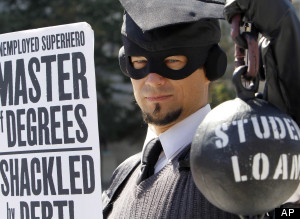 TOPIC:   SOLUTIONGOVERNMENT-ISSUED, INTEREST-FREE MONEY
“Credit will collapse during a crisis.
 Money does not collapse.”
SOLUTION:  Government-issued money
The solution
has 3 parts.
SOLUTION:  Government-issued money
#1
FED RESERVE BANKS
 will be owned
 by the Government
SOLUTION:  Government-issued money
Federal government buys all the shares of the 12 Federal Reserve Banks from member commercial banks.
SOLUTION:  Government-issued money
#2  
POWER TO ISSUE MONEY
will be taken away from
PRIVATE BANKS
SOLUTION:  Government-issued money
LENDING BY BANKS:

   Banks can only lend existing deposits.
SOLUTION:  Government-issued money
#3
U.S. MONEY SPENT FOR
THE BENEFIT OF ALL CITIZENS
SOLUTION:  Government-issued money
Congressional spending to CREATE JOBS and CREATE REAL WEALTH  
for all people in the country,
not the few.

Repair/building of infrastructure, like trains, dams, bridges, levees
Education
Health Care
A NEW BILL:   HR2990
This bill contains all 
3 parts of the solution.
A NEW BILL:   HR2990
GOVERNMENT-ISSUED INTEREST-FREE INDESTRUCTIBLE MONEY:
            All new money will be issued and spent into circulation by the federal
            government.  The money is called ‘U.S. Money’ and is publicly issued,
            interest- free, circulating in the economy until recalled by taxes.

PRICE LEVEL:  kept stable by a Monetary Authority in the US Treasury, with regular PUBLIC REPORTING of money supply and prices.
GOOD JOBS:   the government will spend for infrastructure repair, education, health care, etc. to benefit all citizens and CREATE JOBS.
JOIN THE FIGHTfor PUBLICLY ISSUED,INTEREST-FREEU.S. MONEY
JOIN THE FIGHTfor       DECENT JOBS FOR ALL AMERICANS
USA
American Monetary Institute, USA,
www.monetary.org,

drafted HR2990 with Congressman Kucinich
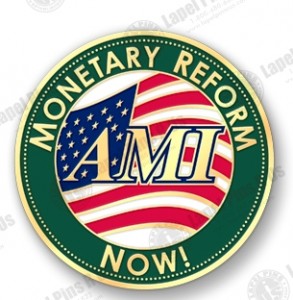 THE END